“EVANGELIZAR EN INTERNET”
MÁS CERCA DE LA COMUNIDAD
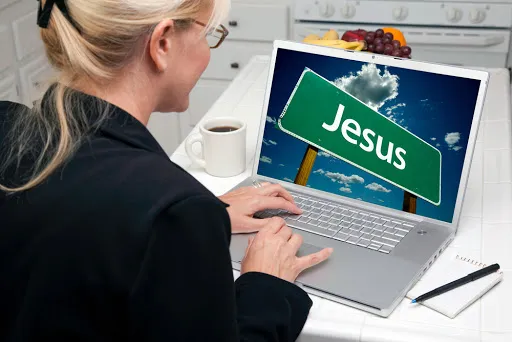 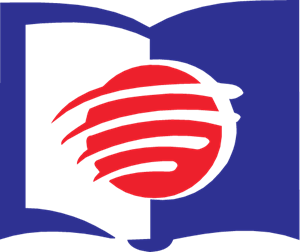 ESCUELA SABÁTICA
IGLESIA ADVENTISTA DEL 7 DÍA
SERVICIO DE CANTO
#121 “ES JESUCRISTO LA VIDA, LA LUZ
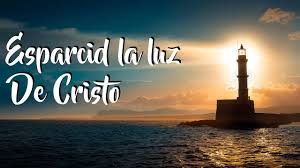 # 562
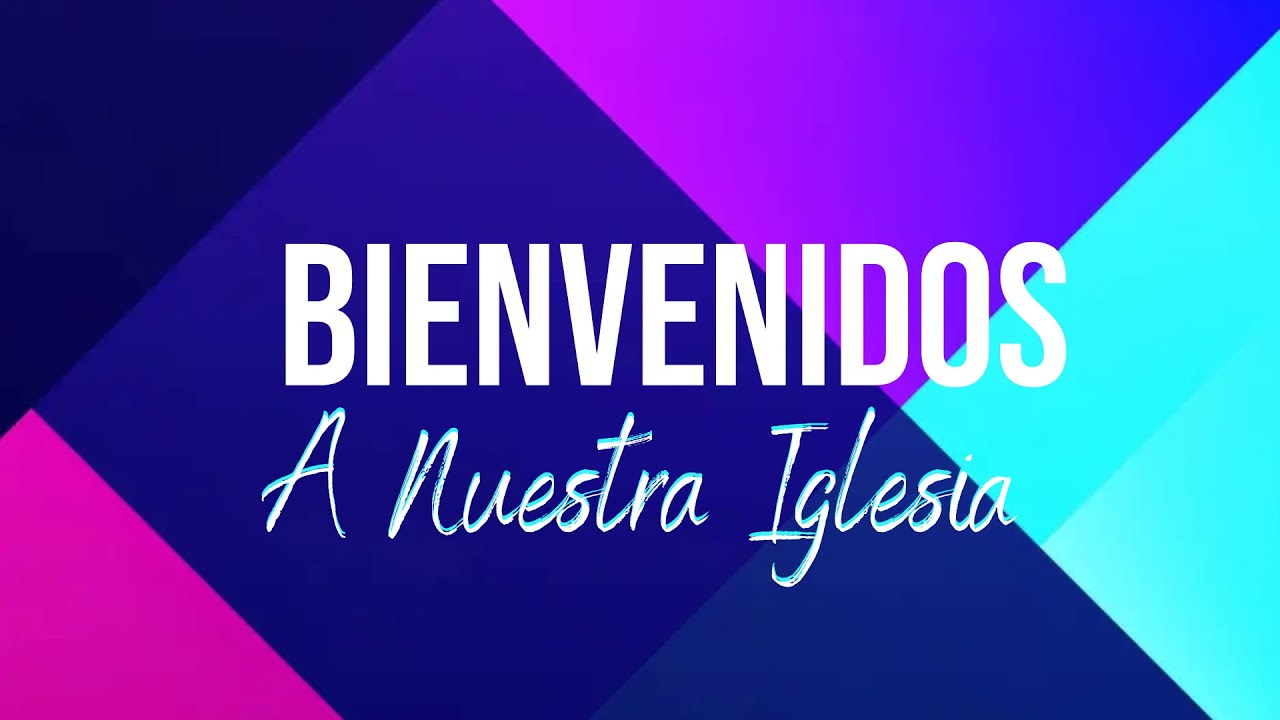 IGLESIA  ADVENTISTA DEL 7° DÍA
ORACIÓN DE RODILLAS
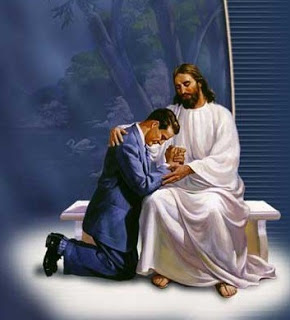 LECTURA BÍBLICA
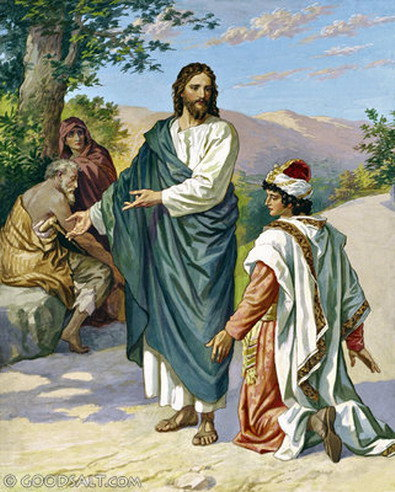 “Al salir él para seguir su camino, vino uno corriendo, e hincando la rodilla delante de él, le preguntó:
Maestro bueno, ¿qué haré para heredar la vida eterna?” 
(Marcos 10:17).
INTRODUCCIÓN
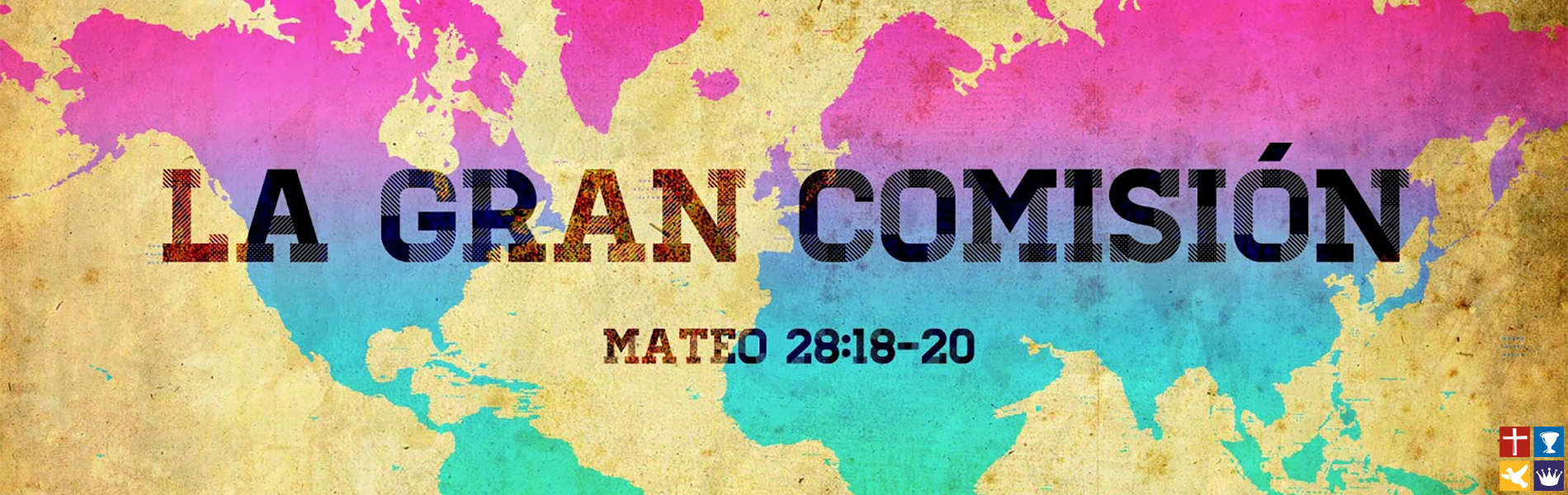 El evangelio es comunicación y la Gran Comisión es un mandato para compartir la buena nueva con
todas las personas, y la Iglesia ha sido pionera a la hora de aprovechar cualquier avance para facilitar
dicha comunicación. Tal es así, que, a lo largo de la historia, la Iglesia ha utilizado todos los canales
a su alcance para promover dicha expansión del evangelio.
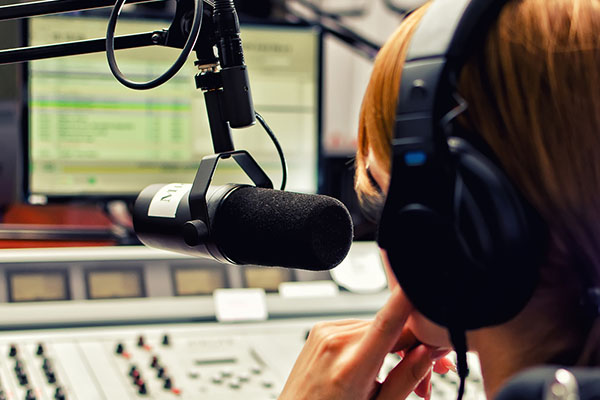 Desde cartas y pergaminos a programas
radiales y televisión por satélite, cualquier medio de comunicación es susceptible de poder ser
utilizado para transmitir el glorioso mensaje del Evangelio.
 Sin embargo, buena parte de estos
métodos tradicionales de compartir el evangelio están perdiendo capacidad de alcance.
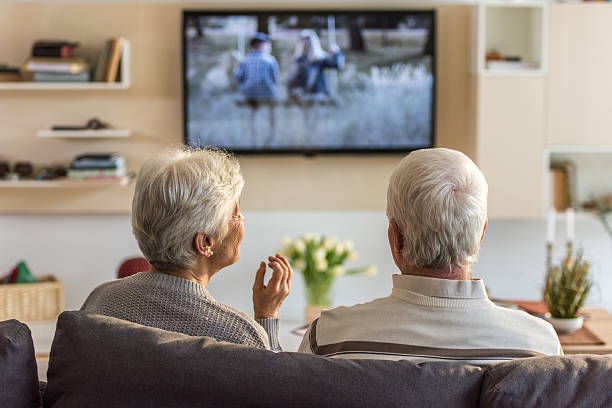 Por aportar un dato, el consumo de televisión está cayendo en buena parte de los rangos de edad y sólo crece algo entre los mayores de 65 años. Y ocurre porque algo está transformando el mundo de la comunicación:
el internet.
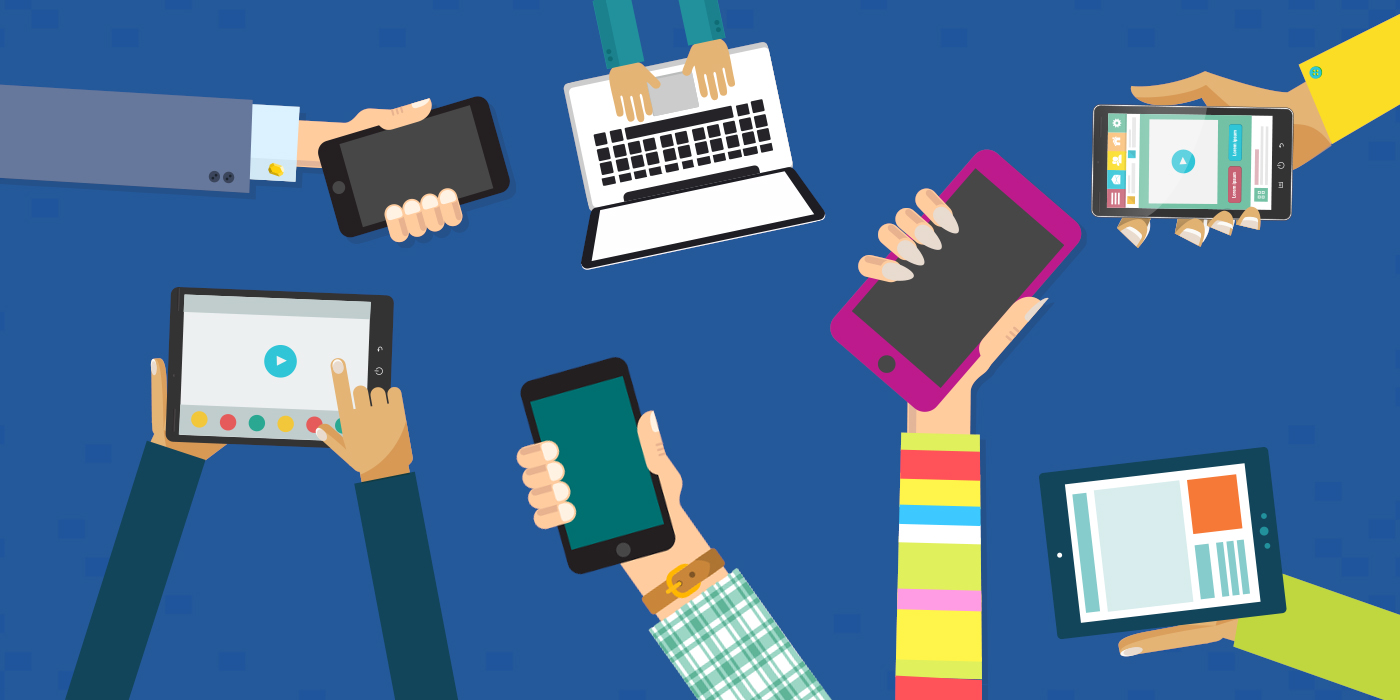 El internet no es la manera definitiva para evangelizar, 
pero si es una gran herramienta
para ayudar a la expansión del evangelio. Sin embargo, como ocurre con todas las herramientas, la
grandeza de la obra obtenida no depende de ella, sino de la habilidad del artesano que la maneja.
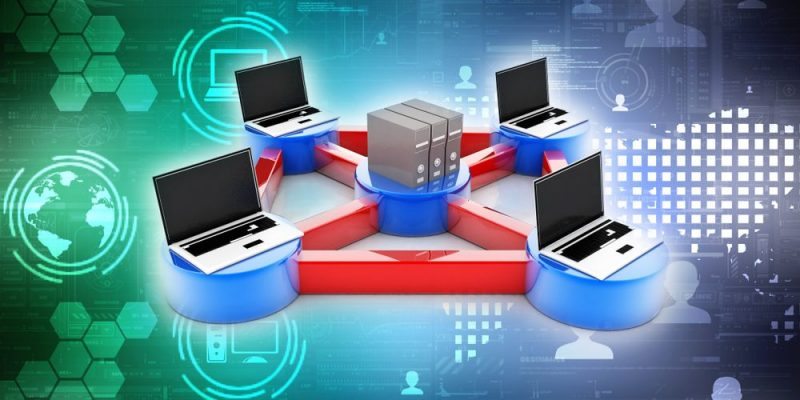 La Red es el medio de comunicación que más está creciendo, y lo hace porque, en realidad, es mucho
más que un medio de comunicación, es un medio de relación. Internet no solo ha revolucionado la
forma en que nos comunicamos, también está modificando la forma en que nos relacionamos,
trabajamos o, incluso, vivimos los momentos más íntimos.
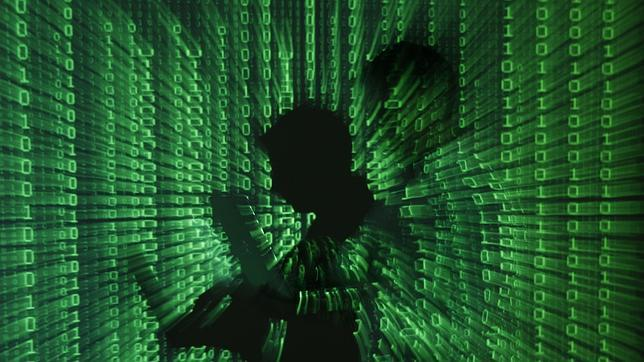 Esto ha llevado a cambios profundos en
la forma en la que las personas se acercan a Internet. Para muchos, es cierto, Internet se ha convertido
en una especie de agujero negro que absorbe su vida y su tiempo, sin embargo, para otros muchos,
Internet se ha convertido en el último asidero de esperanza.
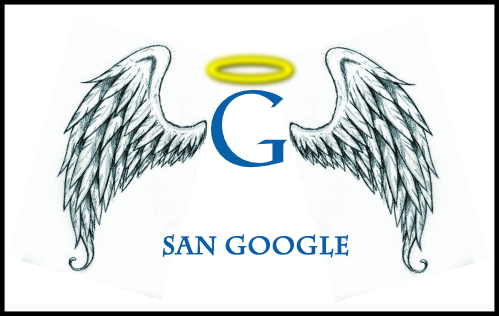 A tal punto llega esto que, en el mundo
profesional de Internet, se hace la broma de llamar “San Google” al famoso buscador, ya que ahora
“se le hacen preguntas al buscador que antes se hacían a los confesores”
HIMNO DE ALABANZA
#107 “CANTO EL GRAN AMOR”
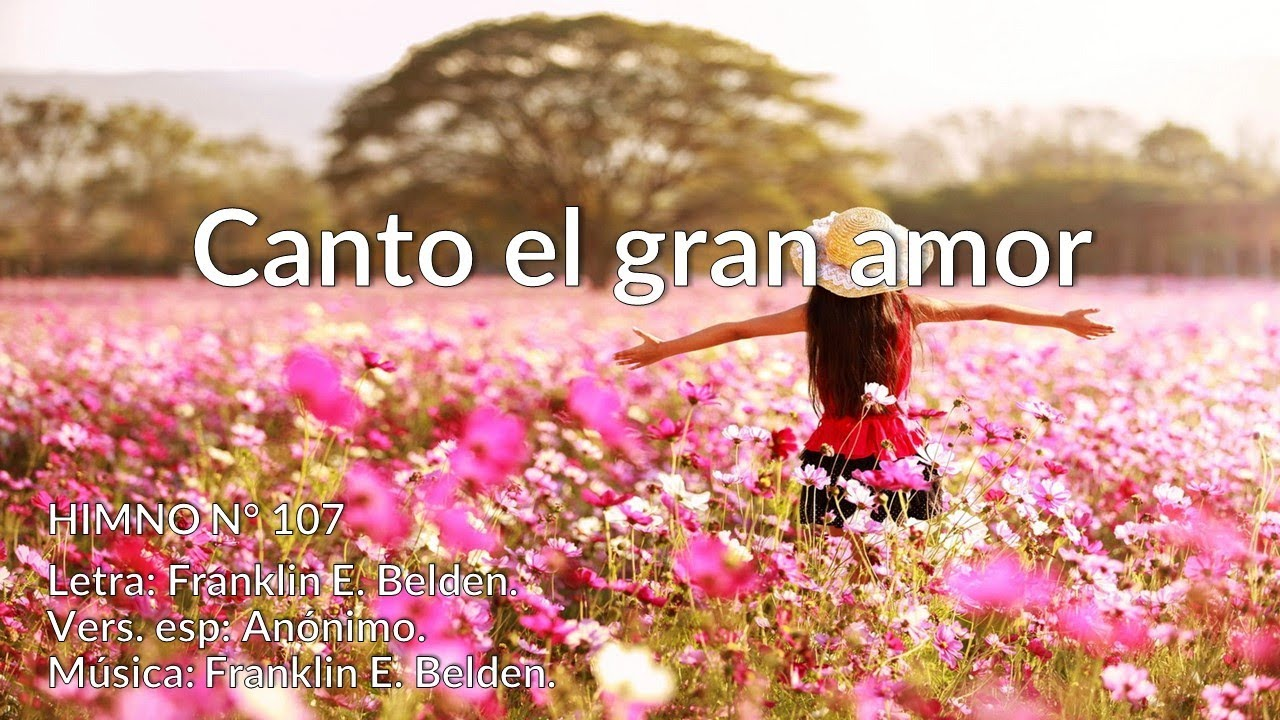 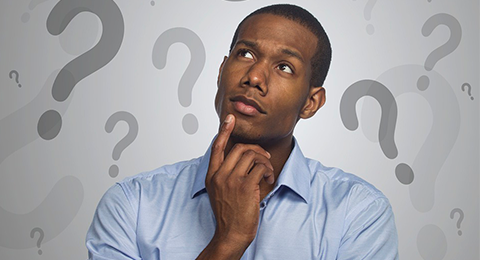 Al igual que el joven rico,
hoy hay muchos que realizan preguntas existenciales o del tipo “¿Qué hago con mi vida? ¿Dónde
puedo encontrar amor? ¿Cómo conseguir alcanzar paz?”, y otras muchas similares.
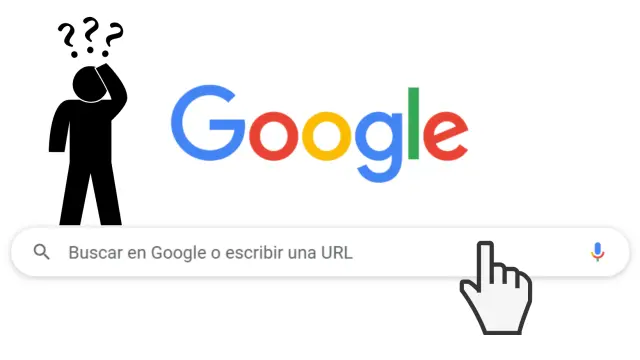 Esas mismas
preguntas llegan al buscador cada minuto, y para muchas de ellas no hay una respuesta bíblica
indexada (serie de datos o informaciones para facilitar su consulta y análisis) con respuestas bíblicas
según nuestras creencias.
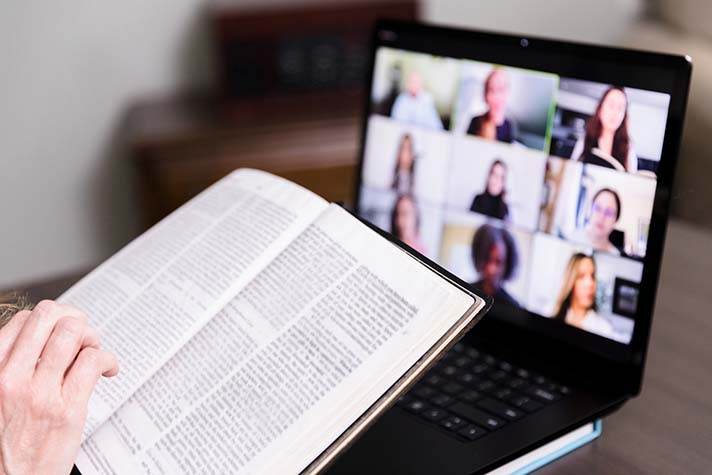 Por eso, es imperativo que nos acerquemos a estas personas, creando esas
respuestas que traerán luz a sus vidas y haciendo un buen trabajo para que sean indexadas en los
primeros lugares.
indexar  
1. tr. Hacer índices de algo.

2. tr. Registrar ordenadamente datos e informaciones, para elaborar su índice.
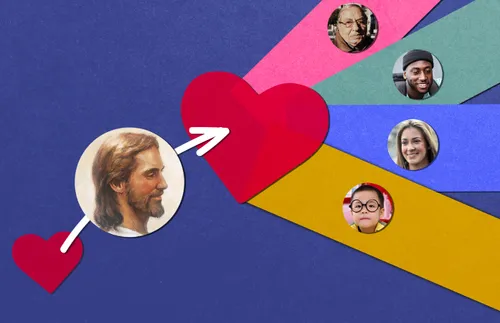 ¿De qué manera estás usando el internet para compartir el mensaje de la Biblia? ¿Has pensado en ser,
más que un consumidor, un creador de contenido? Pidamos a Dios sabiduría para usar correctamente
el internet y las diferentes plataformas para compartir el amor de Jesús. No es difícil.
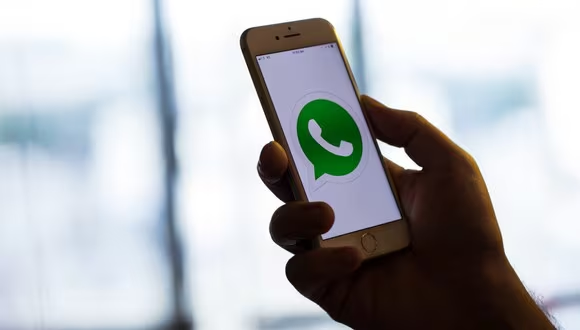 Así como
escribes un mensaje de texto por WhatsApp, así también puedes escribir una frase bíblica por medio
de las redes sociales que utilizas. Tomemos todos, nuestros celulares en estos momentos, abramos la
red social que más usemos o que con más facilidad manejemos, y escribamos el versículo de memoria
de la lección de esta semana
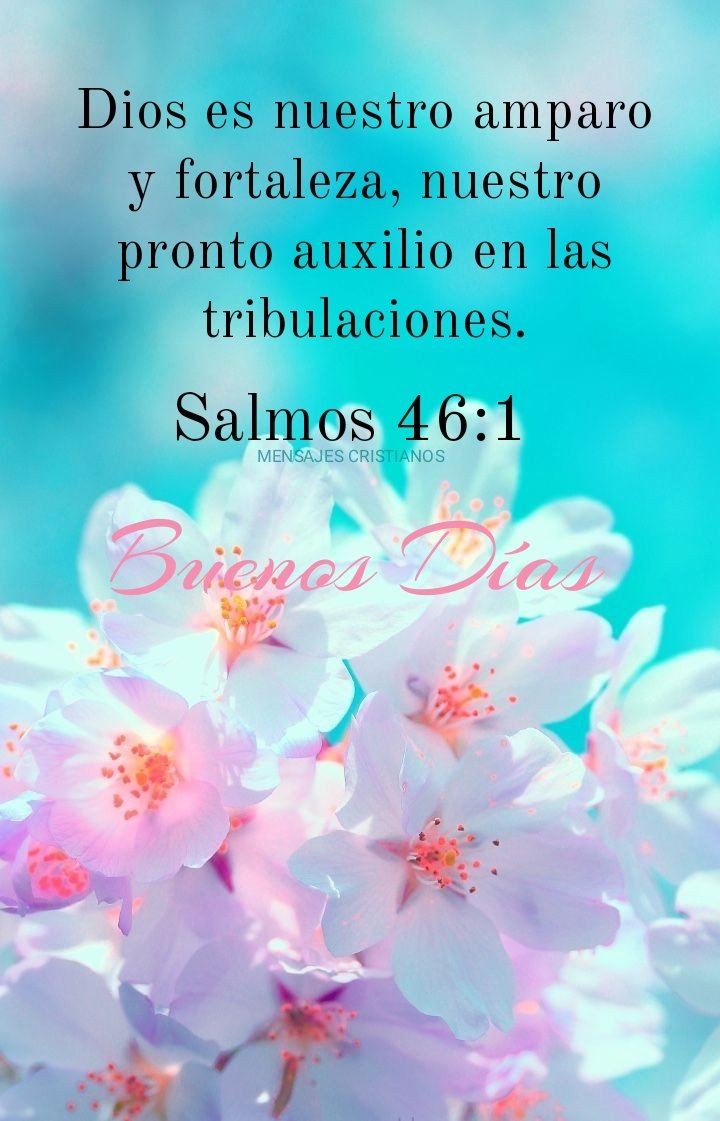 Si puedes, agrega una imagen o un fondo detrás del texto. Ahora, compartamos públicamente el mensaje y etiquetemos a nuestros amigos. Oremos de rodillas para que
el mensaje que acabamos de compartir toque el corazón de quienes lo lean, y sean sensibles al Espíritu Santo.
NUEVO HORIZONTE
MEJORAMIENTO
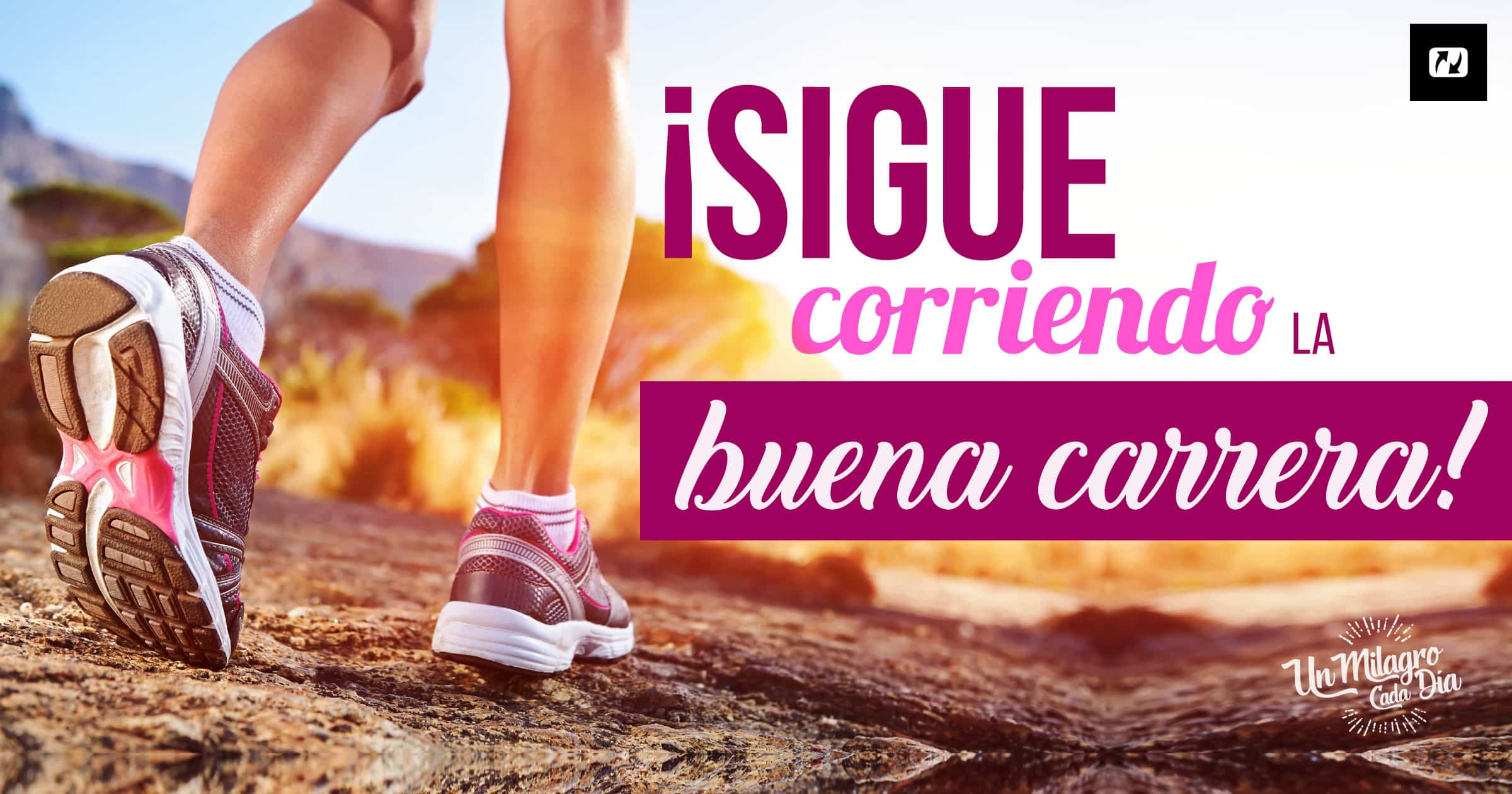 ATLETAS PARA CRISTO
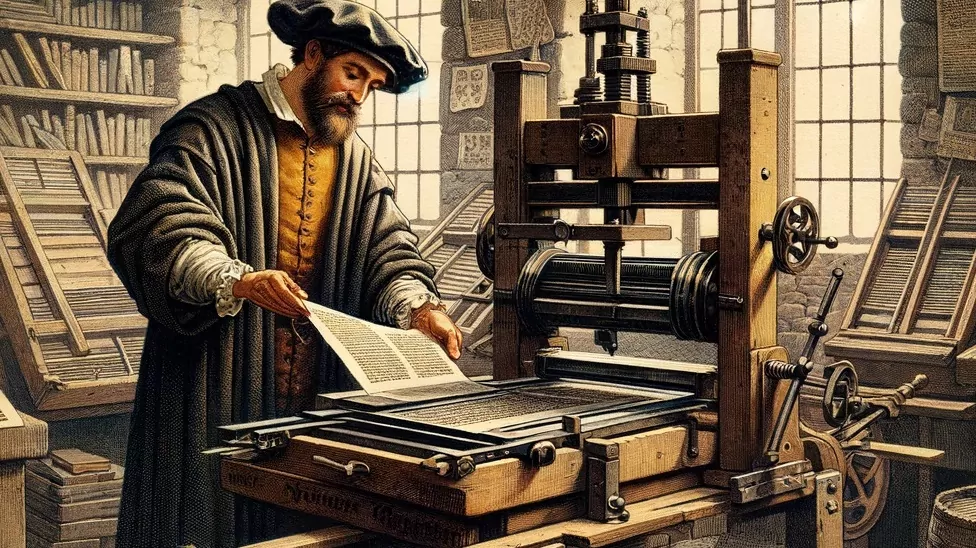 Gracias a la red podemos conectarnos en cualquier lugar en el que nos encontremos y podemos
acceder a contenidos o crearlos en el momento. Si la imprenta de Gutenberg permitió poner una Biblia
al alcance de cualquier persona, el internet permite poner una emisora de radio o un estudio de TV
virtuales al alcance de casi cualquier persona o iglesia
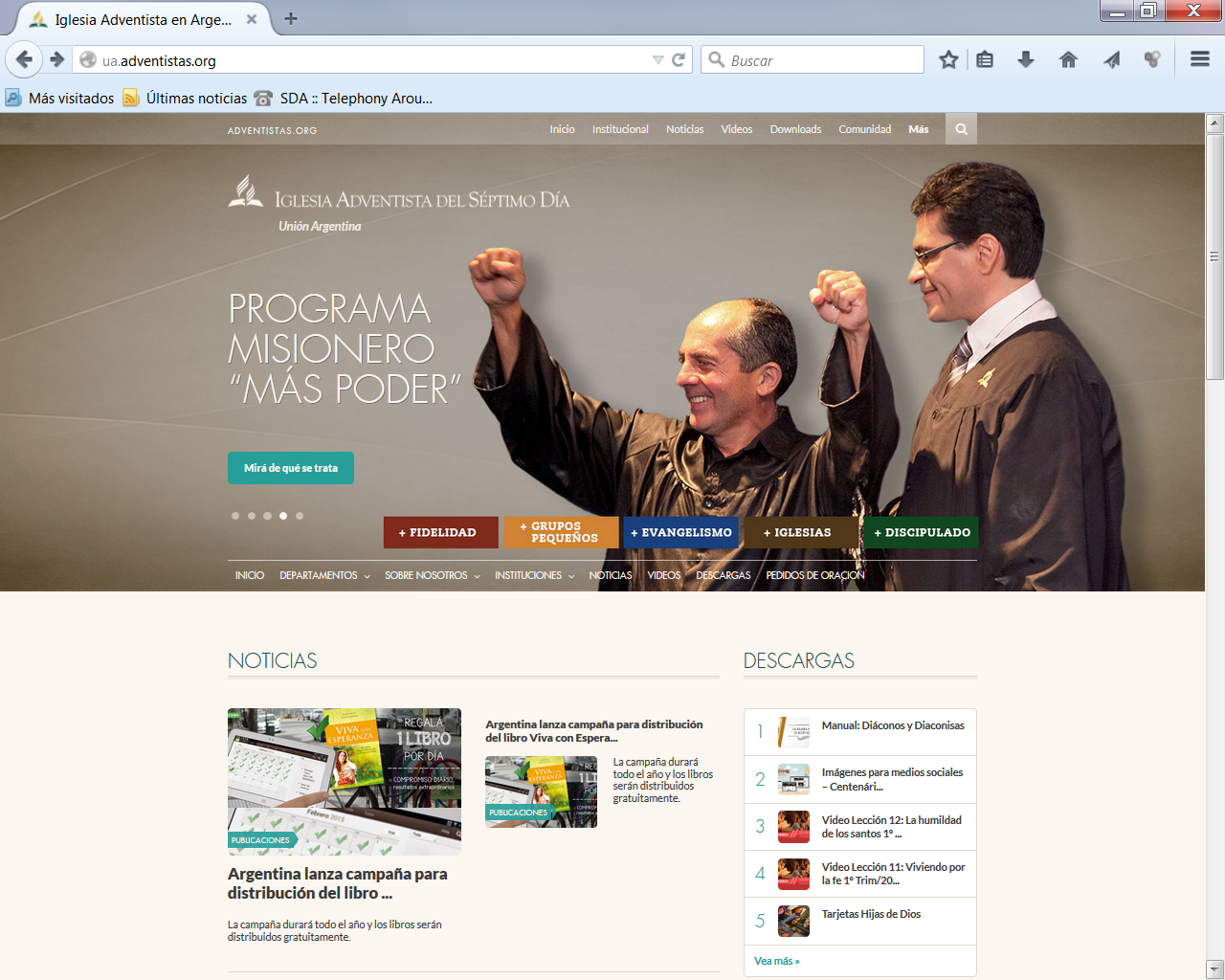 Por medio de Internet, la Iglesia tiene acceso
a la inmensa mayoría de la población humana, y a un coste asumible no solo por cualquier
organización sino, incluso, para una gran cantidad de cristianos a título personal.
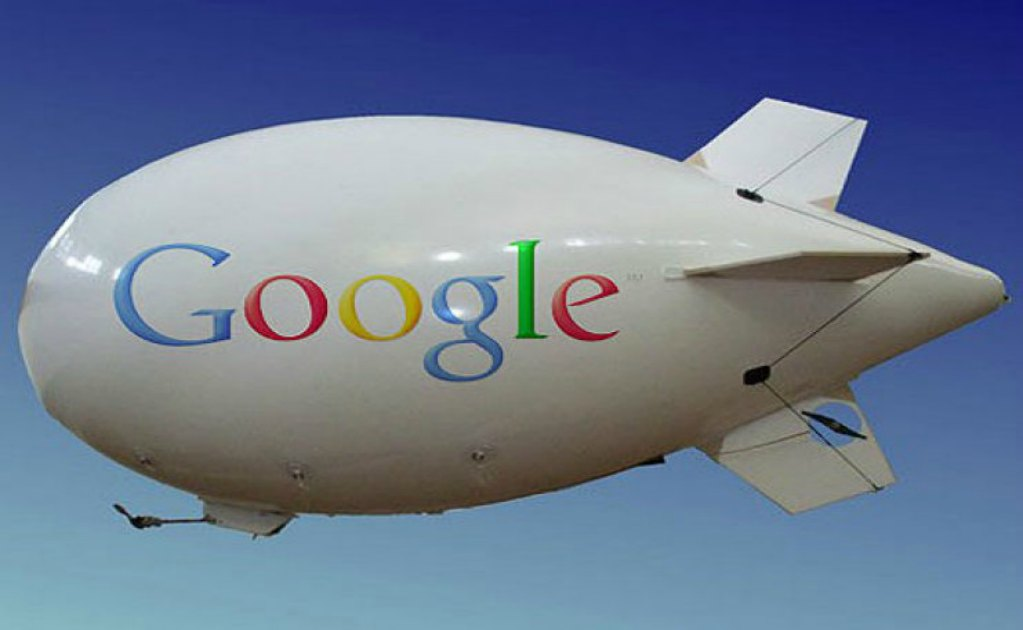 Pensemos que, en
algunos países, se está promocionando la expansión del acceso a Internet a tal punto que la
penetración de las nuevas tecnologías alcanza lugares a los que no se puede llegar por carretera en
época de lluvias, y la propia Google está diseñando enlaces para Internet que estarían situados en
globos aerostáticos o en drones con energía solar para dar cobertura en lugares de África a los que no
se puede llegar con infraestructuras clásicas de cable o de fibra óptica
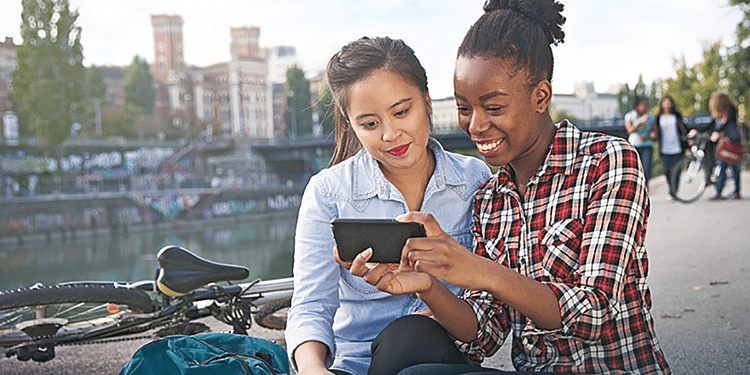 Por supuesto que el contacto
personal y la labor de los misioneros y evangelistas sobre el terreno es insustituible, pero también es
cierto que con las nuevas tecnologías podemos apoyar la labor misionera y evangelística por medio
de contenidos, formación y acceso a literatura o consejería de una forma que sería impensable por los
medios tradicionales, así como establecer contactos y abrir líneas de comunicación que, por otros
medios, costaría mucho realizar.
HIMNO ESPECIAL
# 110 “CRISTO ES EL MEJOR AMIGO”.
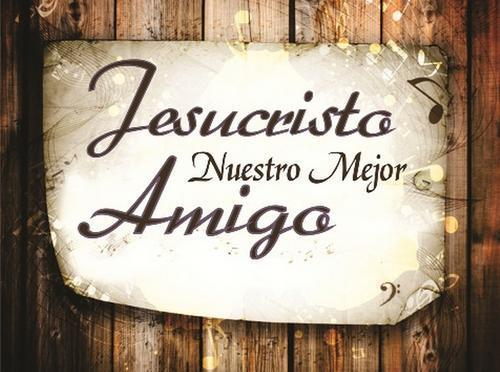 MISIONERO MUNDIAL
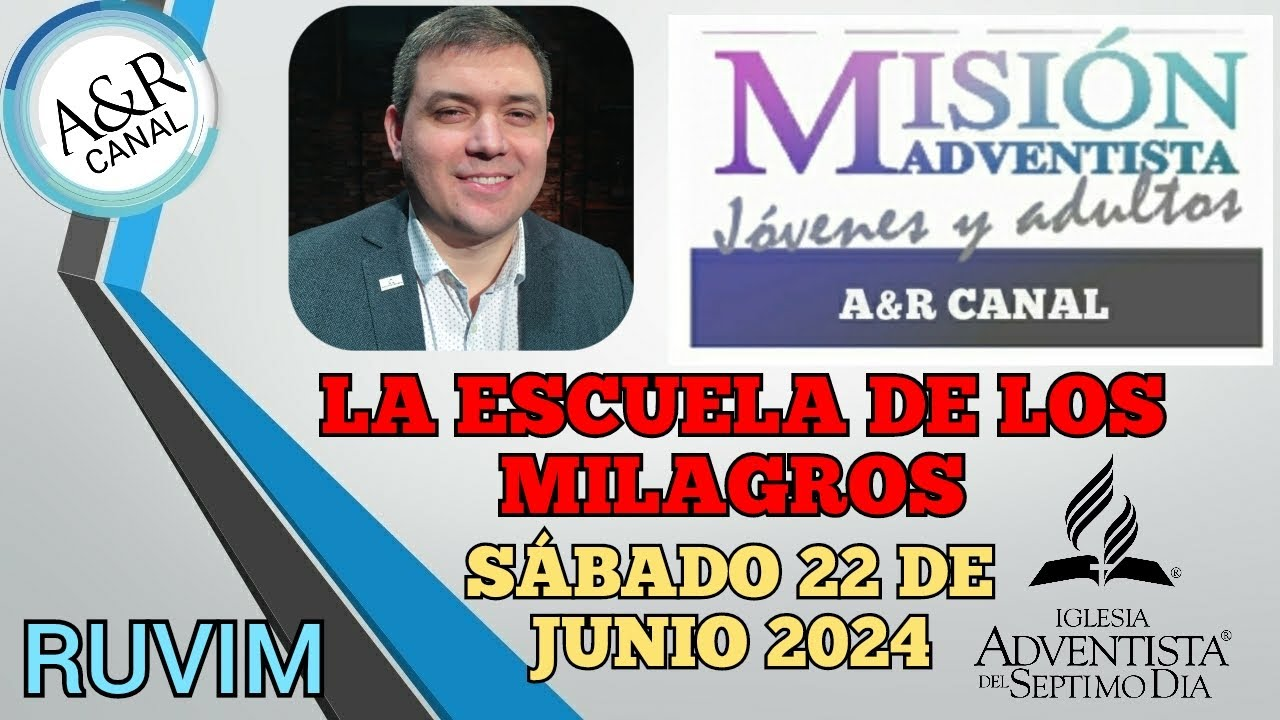 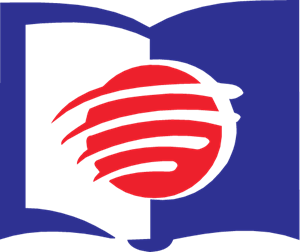 RUSIA
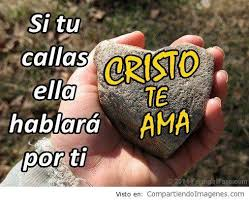 “Él, respondiendo, les dijo: Os digo que, si estos callaran, las piedras clamarían” (Lucas 19:40).
Piensa que, en el momento de escribir este programa de Escuela Sabática, Facebook cuenta con más
de 1.500 millones de perfiles, y Twitter con más de 300 millones.
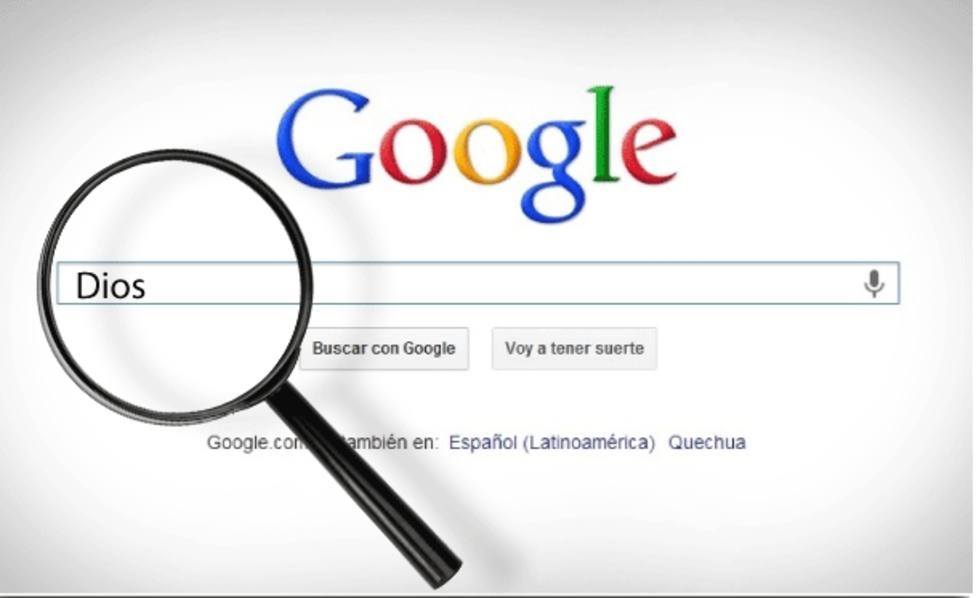 Muchos de ellos no conocen a
Cristo como Salvador personal, y la media mensual de búsquedas en Google de las palabras “Dios”
y “God” supera las 700.000.
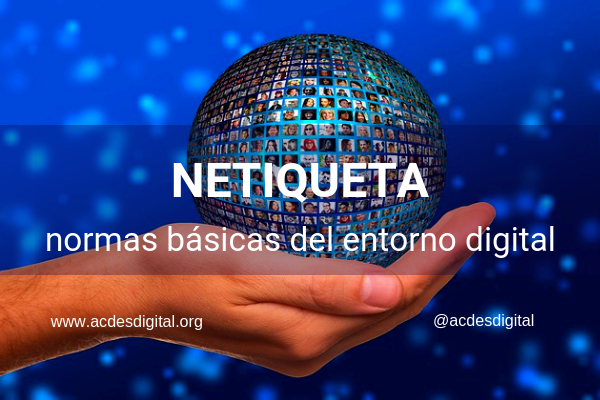 Ahora bien, cada servicio en Internet tiene sus propias normas y reglas de funcionamiento y tiene su propia Homilética y pautas de cortesía, lo cual implica que tenemos que
olvidarnos de cómo se hacen las cosas en otros medios y hemos de aprender un nuevo lenguaje y una
nueva forma de crear contenidos y de relacionarnos en las redes sociales.
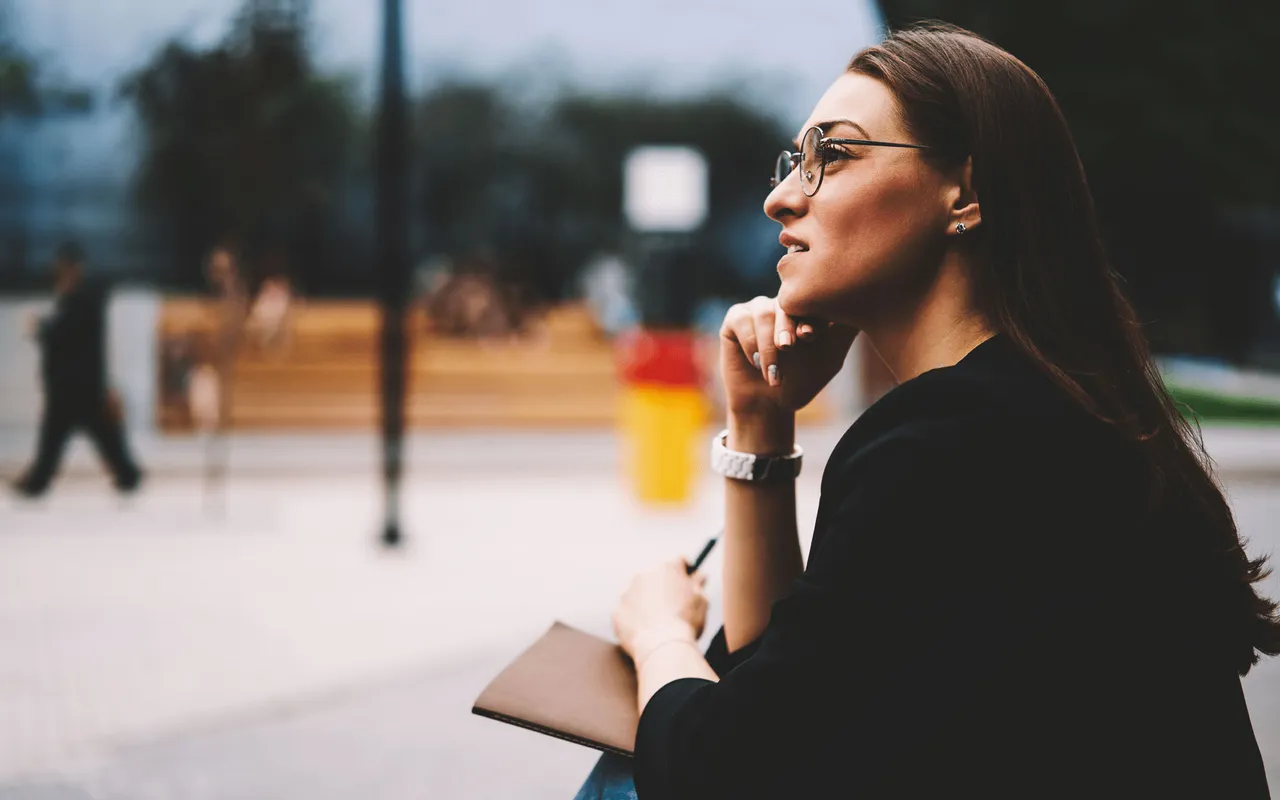 De hecho, no se trata tanto
de evangelizar con Internet, sino de evangelizar en Internet. Recuerda que hay todo un mundo que
está ahí fuera buscando encontrar sentido para sus vidas, y esta es una herramienta que también
debemos aprovechar para ayudar a completar la tarea de hacer llegar el Evangelio hasta lo último de
la Tierra, ¿o vas a dejar que, en Internet, hablen las piedras?
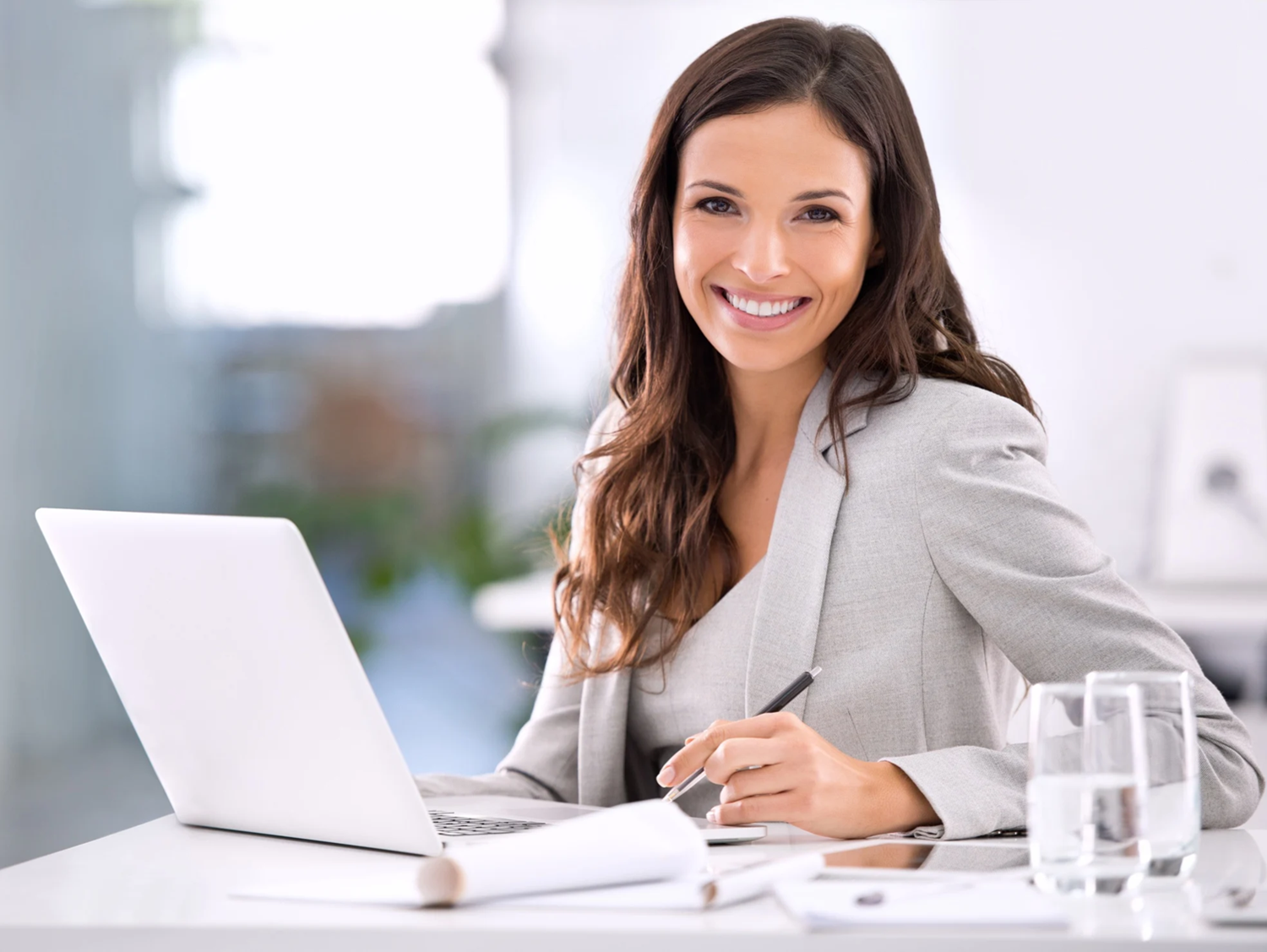 INFORME
SECRETARIAL
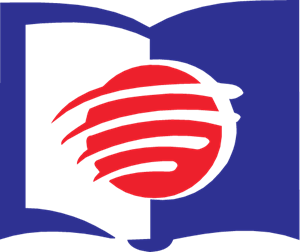 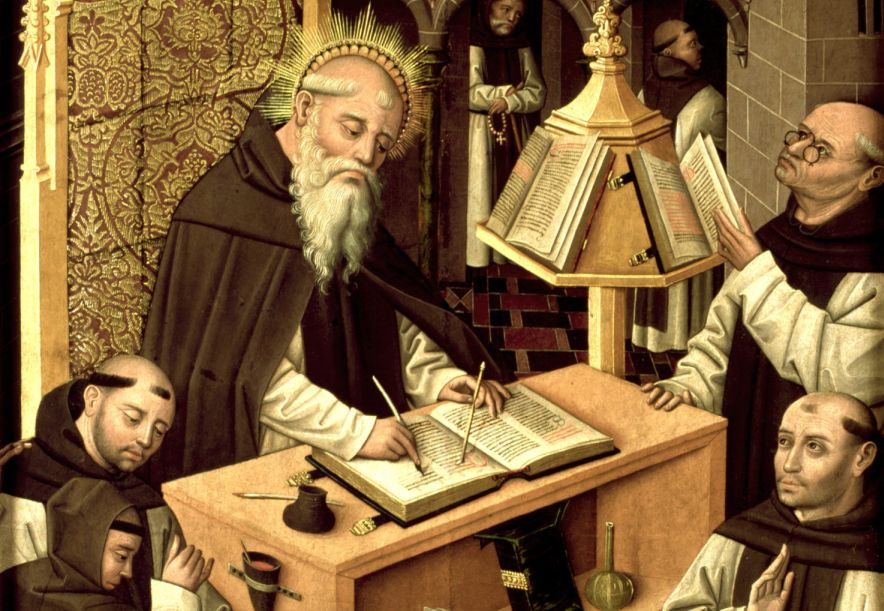 ¿Han sido los medios sociales destructivos o constructivos para la iglesia? Antes de la imprenta, los
libros eran caros y de propiedad exclusiva de las iglesias y de las instituciones educativas, ya que en
la práctica todos los libros se producían a mano. La confección de un solo ejemplar llevaba años, era
un proceso reservado principalmente a los escribas, que vivían en aquellos monasterios donde había
una sala especial llamada scriptorium.
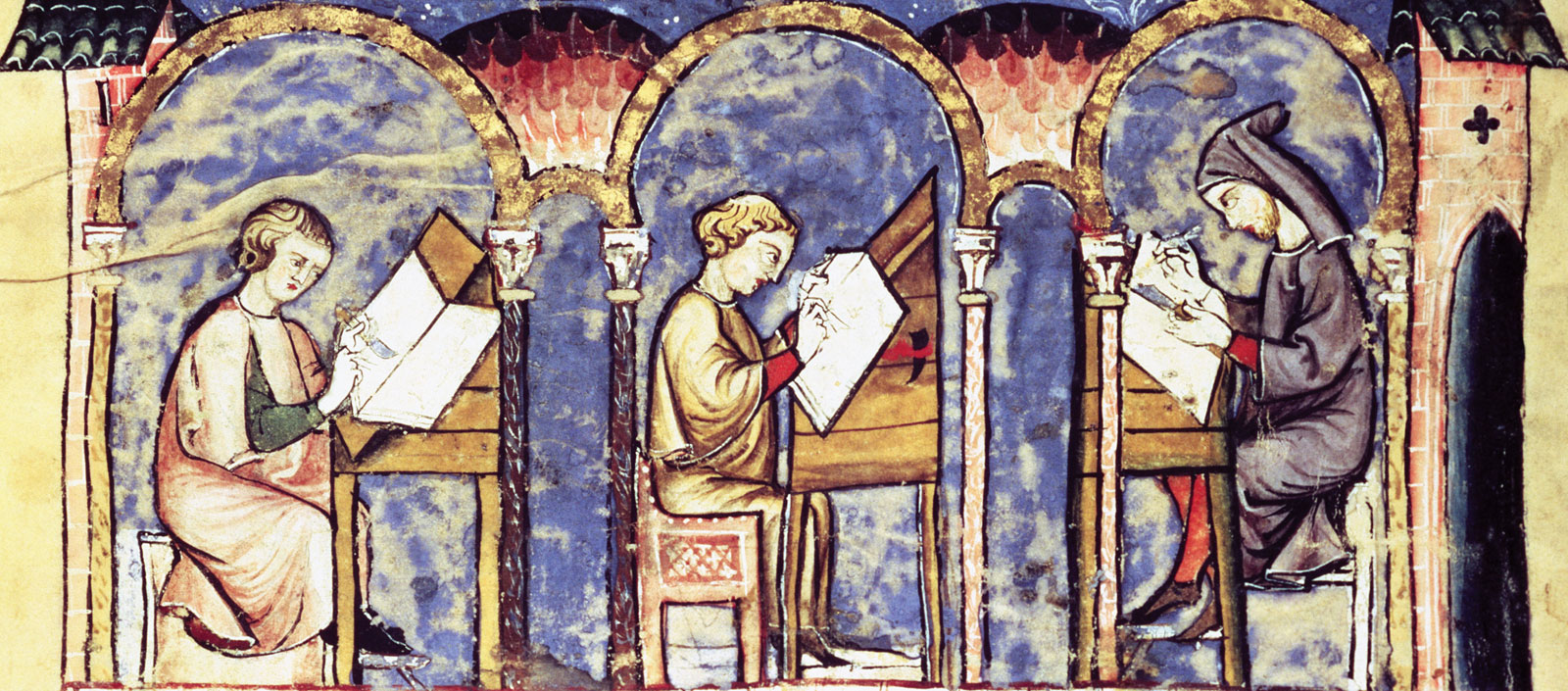 Los libros eran considerados objetos preciosos porque
contenían conocimientos especiales que la iglesia y las instituciones educativas debían proteger. 
Si uno quería obtener tales conocimientos, debía ir a ese lugar cuando las puertas estaban abiertas. 
¿Le parece familiar?
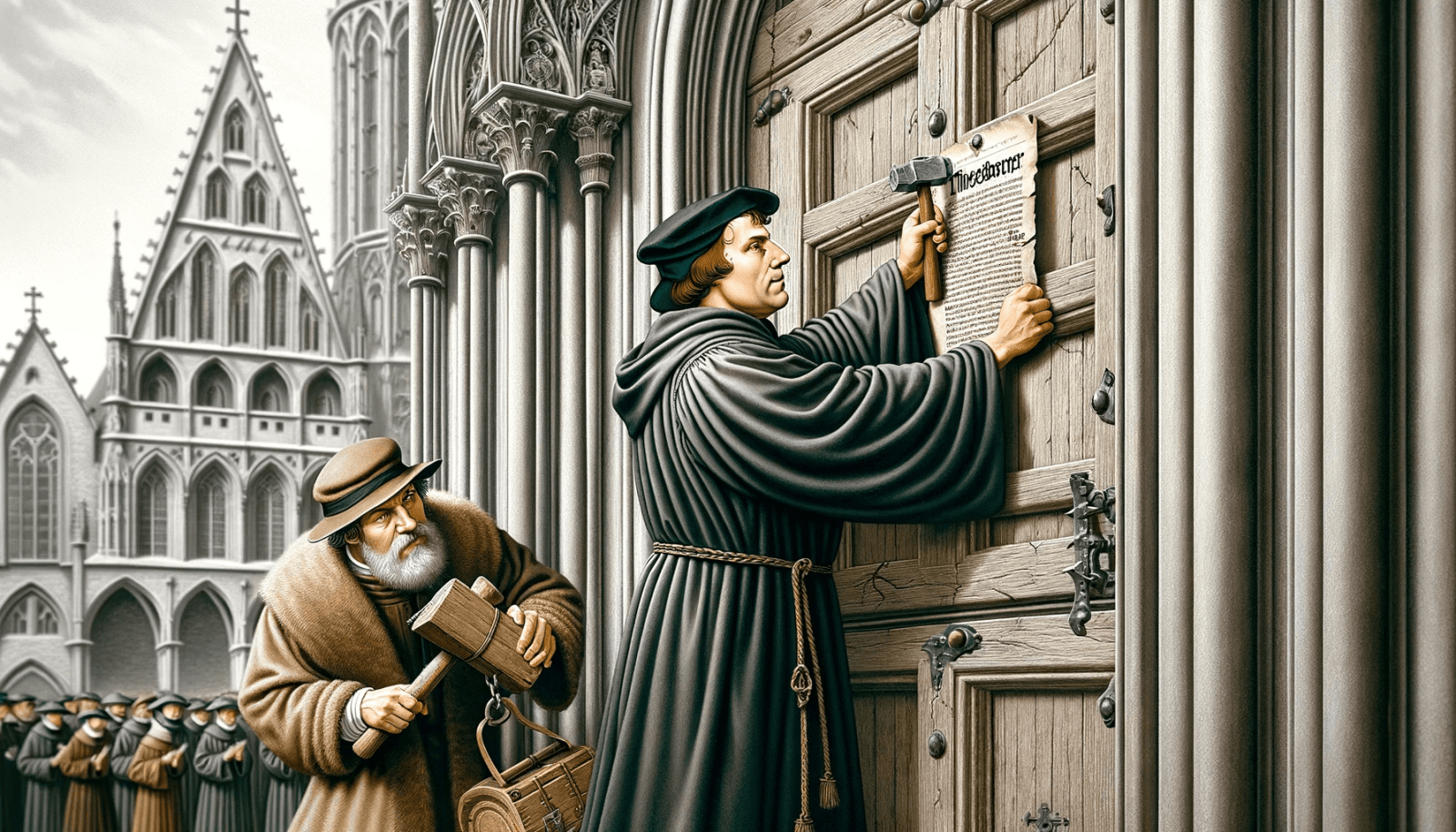 ¿Han sido los medios sociales destructivos o constructivos para la iglesia? Resulta ser que la 
invención de la imprenta ocurrió en la misma época en la que un clérigo radical llamado Martín Lutero 
escribió sus 95 tesis en protesta contra la iglesia imperante. Gracias a la imprenta, sus escritos 
pudieron ser ampliamente distribuidos, y condujeron a un pequeño acontecimiento que conocemos 
como La Reforma
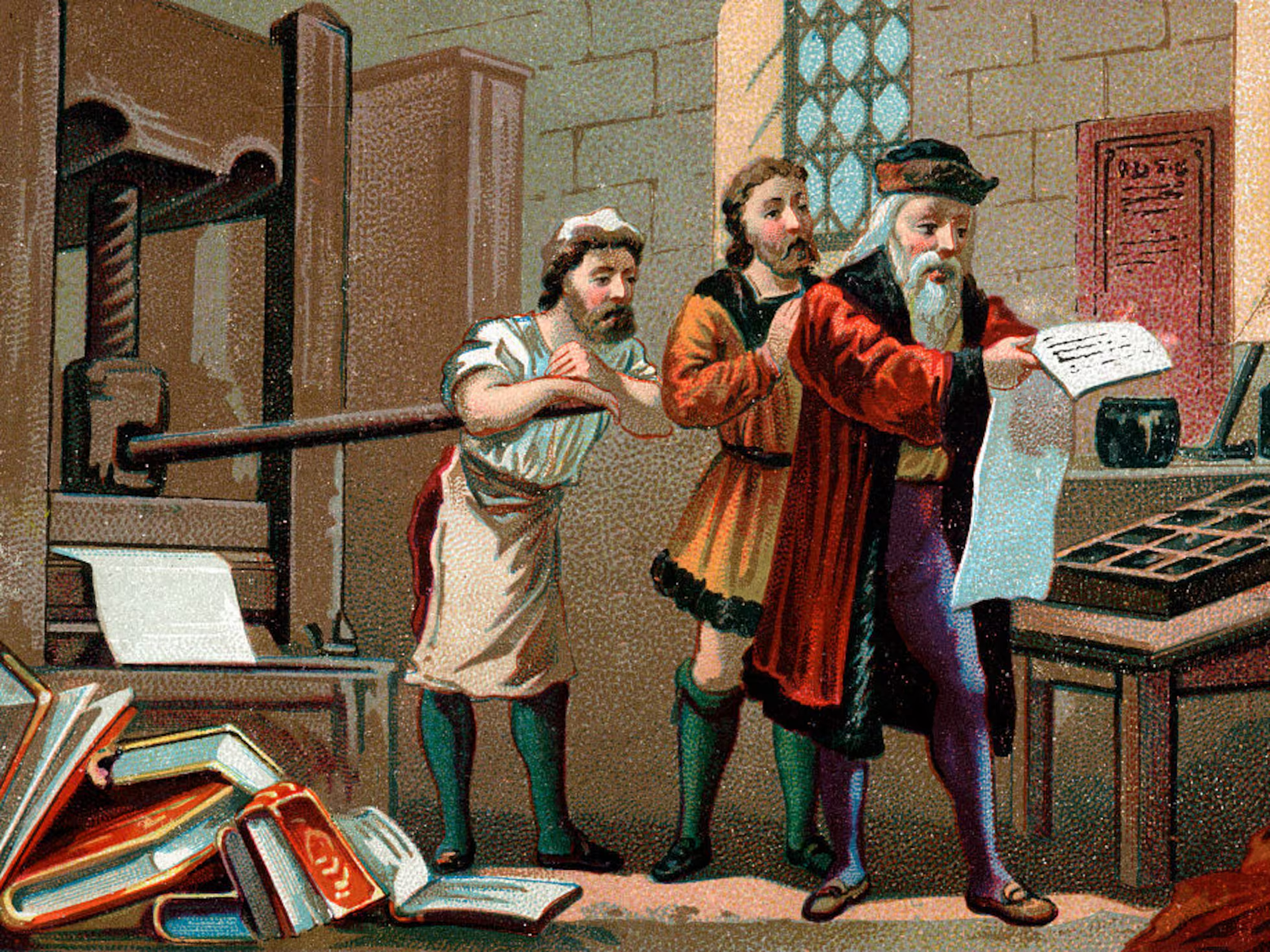 Fíjese en el detalle: la imprenta se utilizaba para imprimir indulgencias, era la 
misma que se imprimían los periódicos donde Lutero expresaba su oposición a ellas, y que finalmente 
fue lo que produjo La Reforma. Entonces, ¿fue la invención de la imprenta algo bueno o malo?
 La respuesta, por supuesto, es ni lo uno ni lo otro.
 Nunca debemos confundir el medio con el mensaje
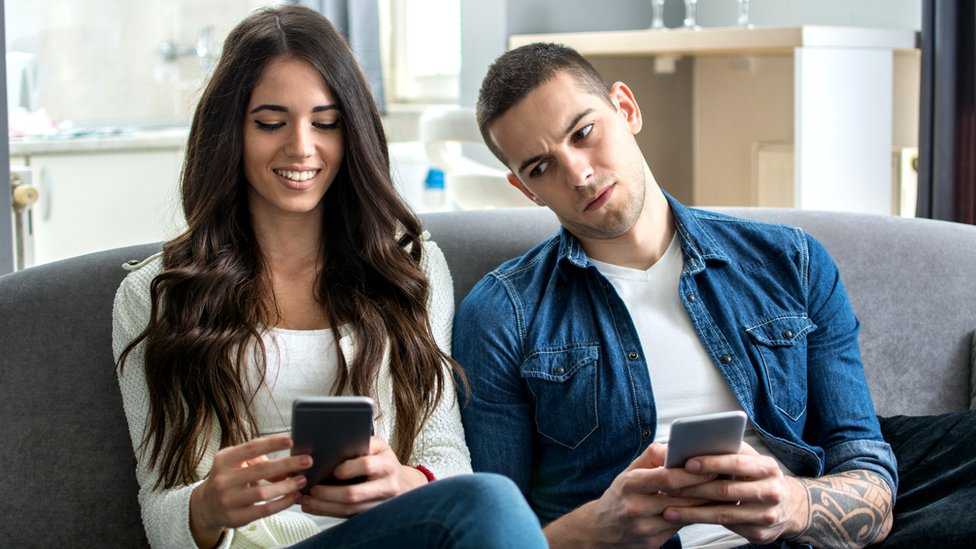 En la actualidad enfrentamos una gran realidad: el lugar donde se encuentran es en su teléfono 
inteligente. De acuerdo con el Total Audience Report de Neilson [El informe de audiencia total de 
Neilson] más reciente, más de ochenta por ciento de los consumidores usan teléfono inteligente y lo 
revisan unas ¡ciento cincuenta veces al día! ¿Qué es lo que revisan en la mañana, lo último en la 
noche, en la pausa para almorzar, en la pausa para ir al baño y en las pausas comerciales? Los medios sociales.
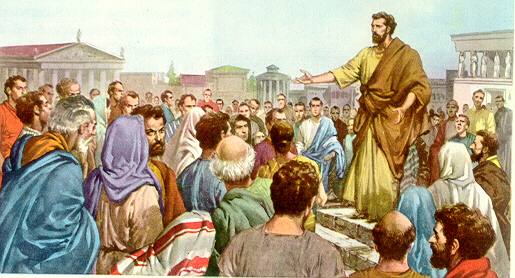 Cuando el apóstol Pablo llegaba a un nuevo lugar, de inmediato iba a donde estaba el pueblo: 
la plaza pública, las sinagogas, el Areópago. Considere sus palabras en su primera carta a la iglesia 
de Corinto: “Entre los débiles me hice débil, a fin de ganar a los débiles. Me hice todo para todos, a 
fin de salvar a algunos por todos los medios posibles. Todo esto lo hago por causa del evangelio, para 
participar de sus frutos” (1 Corintios 9:22–23).
CONCLUSIÓN
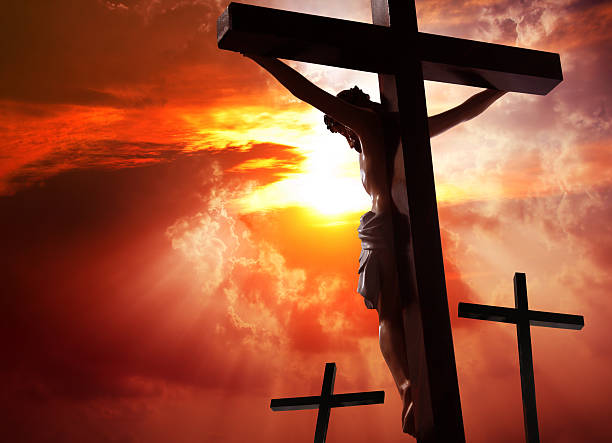 Como alguien que siente pasión por desarrollar líderes y preparar a la iglesia para que cumpla su 
propósito, veo la gran necesidad de alcanzar a la cultura en el lugar en que ahora mismo se encuentra. 
Una vez más debemos levantar la cruz en el centro de la conversación, donde sea que esta ocurra.
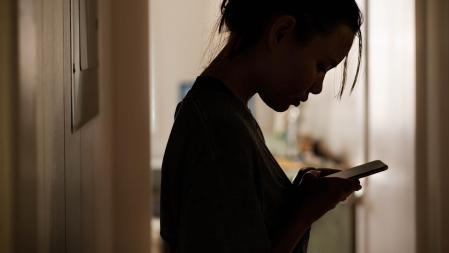 ¿Es seguro y constructivo participar en los medios sociales? ¿Es una atmósfera limpia? ¿Puedo controlarla 
por completo? Realmente, no. Mal utilizada, puede ser extremadamente destructiva, entenebrecida 
por la pornografía, por los juegos de azar y por otras cosas desagradables. Sin embargo, recordemos 
que el evangelio no se manifestó en Villafeliz ni en Puebloalegre.
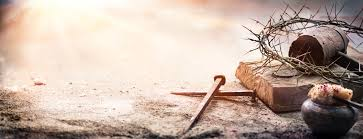 Nuestro Salvador y Señor fue 
crucificado entre ladrones que lo maldecían, por hombres que se burlaban de Él y que echaban suertes 
sobre sus ropas. Jesús dio su vida en un lugar así y por personas como esas. Al fin y al cabo, la 
intención de Jesús y sus seguidores era llegar a las personas y esa debe ser también la intención de la 
iglesia de hoy, llegar a ellas.
VERSÍCULO PARA MEMORIZAR
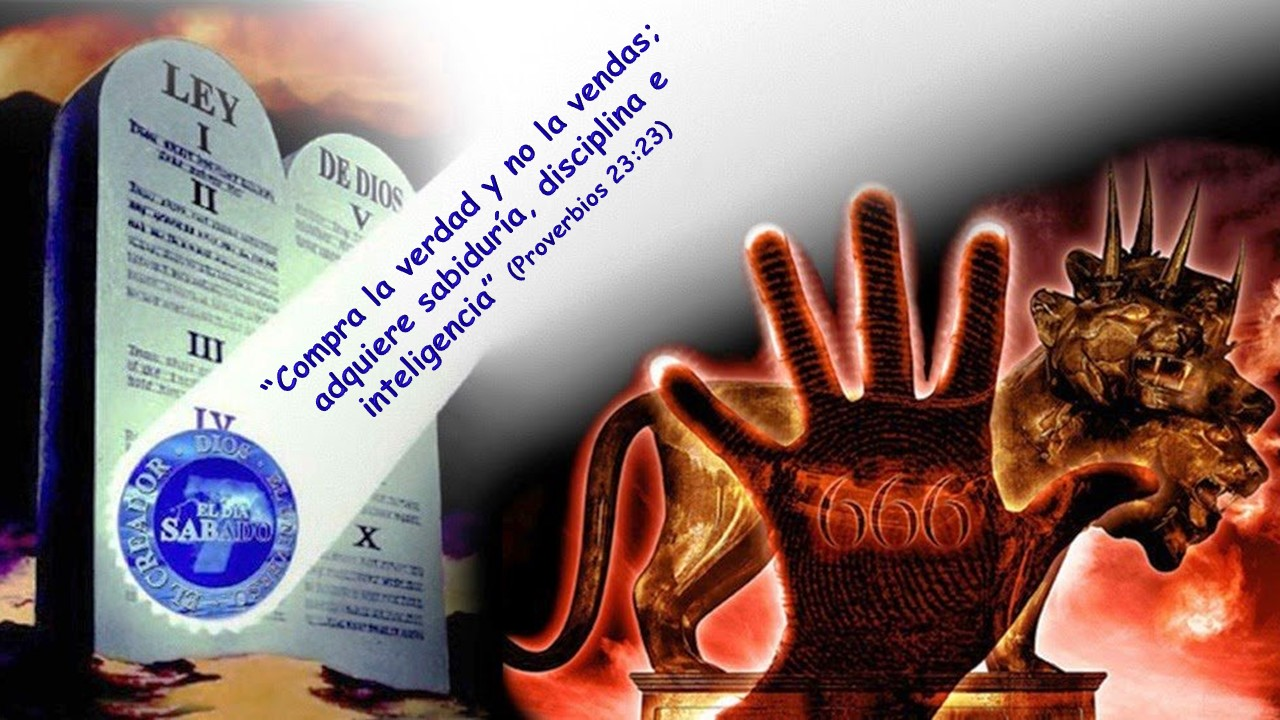 REPASO DE LA LECCIÓN # 12
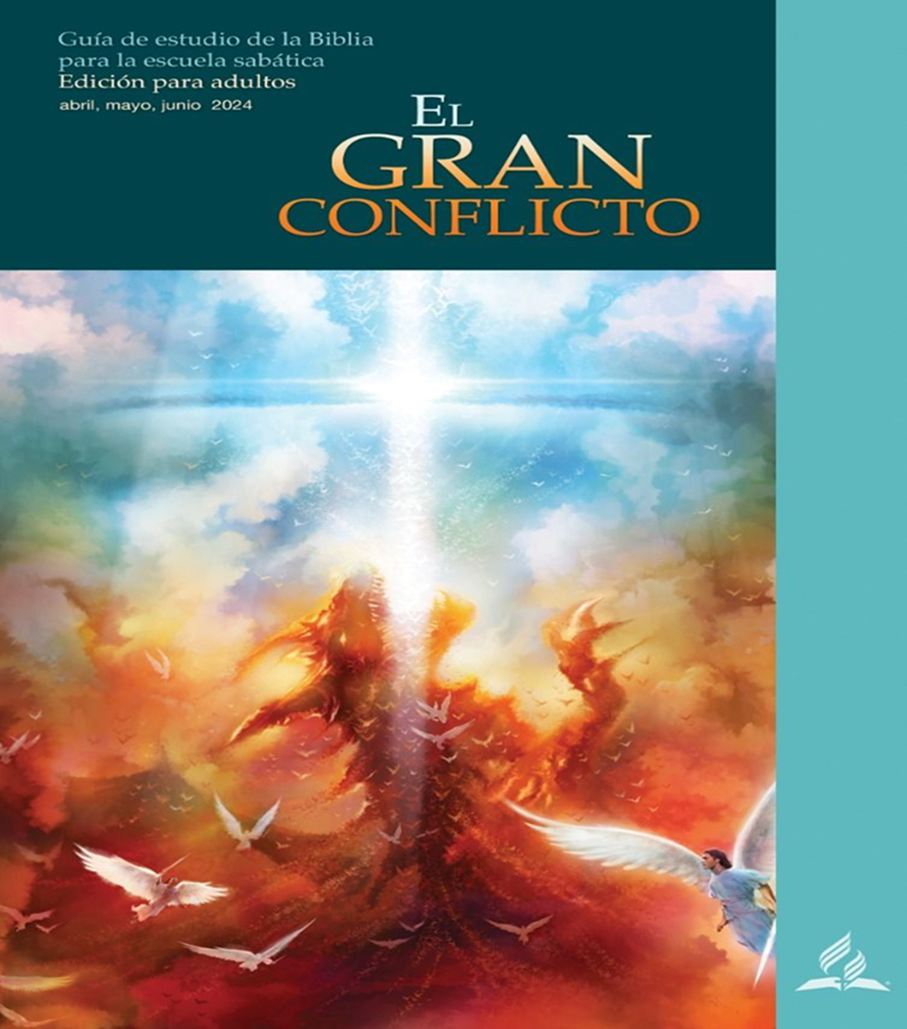 LOS ACONTECIMIENTOS FINALES DE LA TIERRA
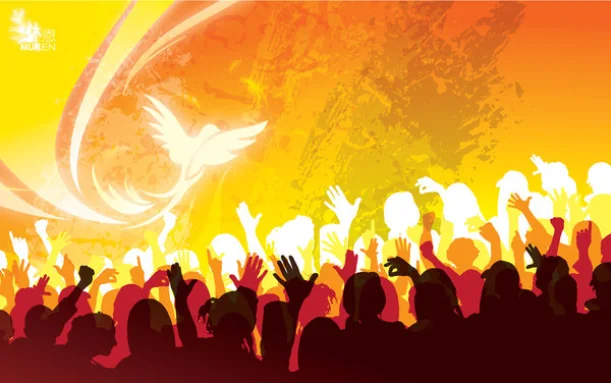 HIMNO FINAL
#120 “¡CUÁNTO ME ALEGRA!”
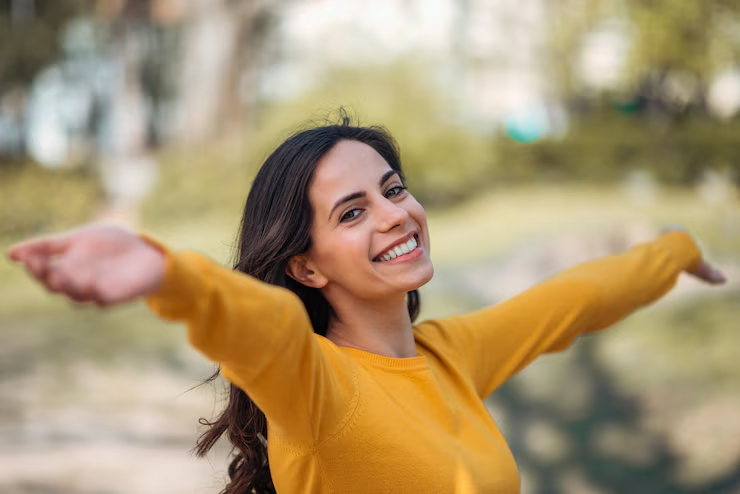 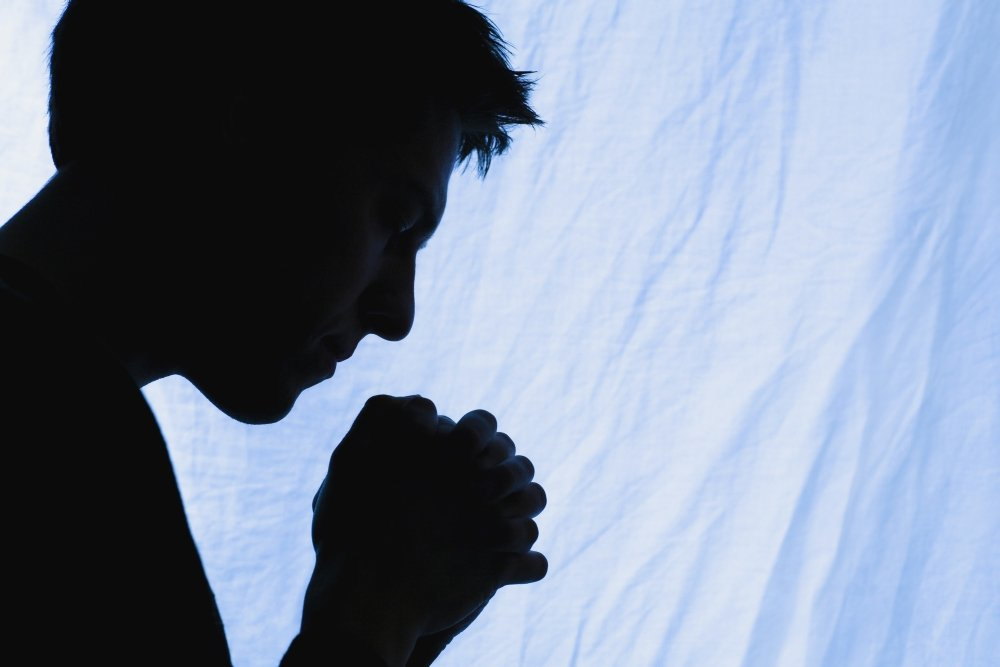 ORACIÓN
FINAL
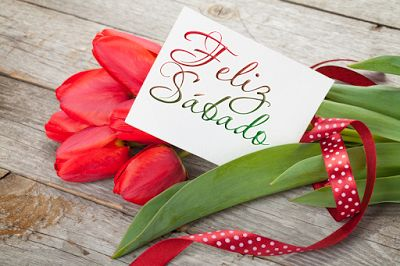